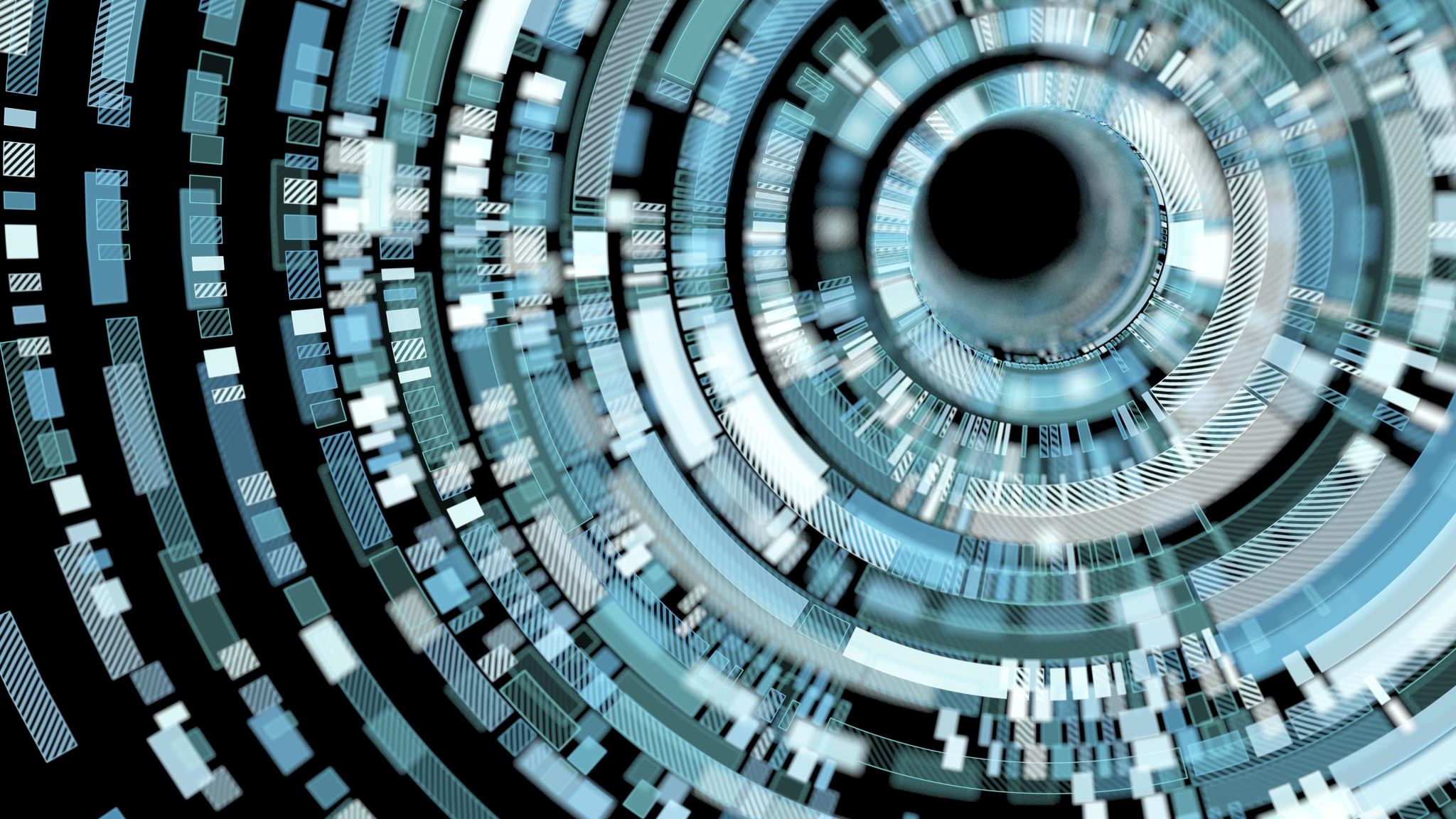 Erasmus +: Innovative methods of teaching foreign languages with the use of information and communication technologies
Laterza, Lipanj 2021
1. dan:
Nakon dugog putovanja do južne italije,  Delegacije Poljske I hrvatske su razgledavali Grad domaĆina – Laterza koja se nalazi u regiji aPulia. Malo odmora ispred jedne od nastarijih crkvi u Laterzi -  Crkva sv. Lorenzo iz 15 stoljeća.
2. dan:
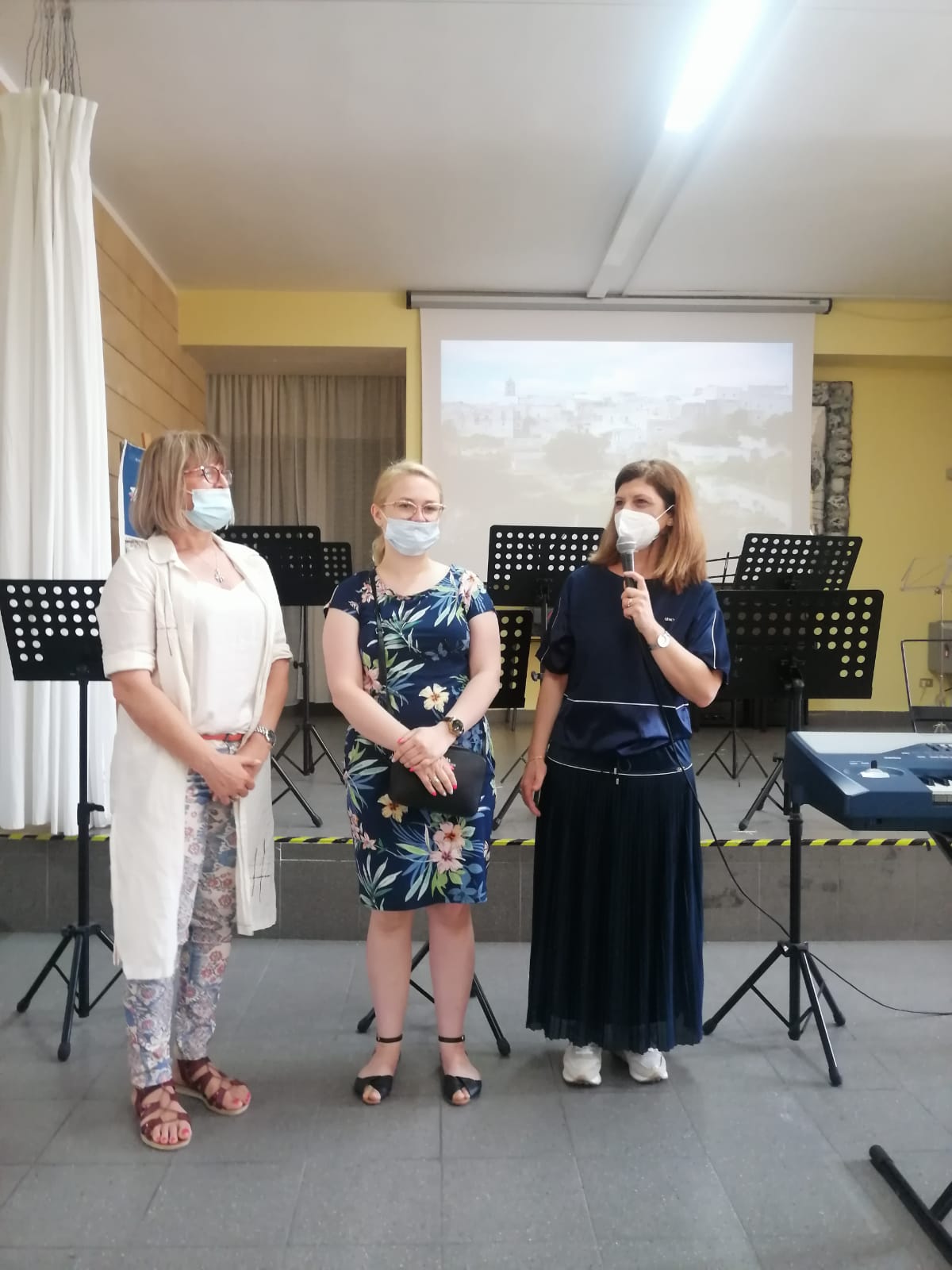 Upoznavanje s gradonačelnikom Laterze, gianfranco Lopane, te sa školom, "institucija marconi-michelangelo",  ravnatelj, prof. Pasquale castellaneta I ostali učitelji su NAS TOPLO DOČEKALI S "LIJEPOM NAŠOM" NA HRVATSKOM JEZIKU. osnoVnU Školu, KAO I OSTALE ŠKOLE U ITALIJI, djeca pohađaju  od vrtičke dobi pa do 8. Razreda.
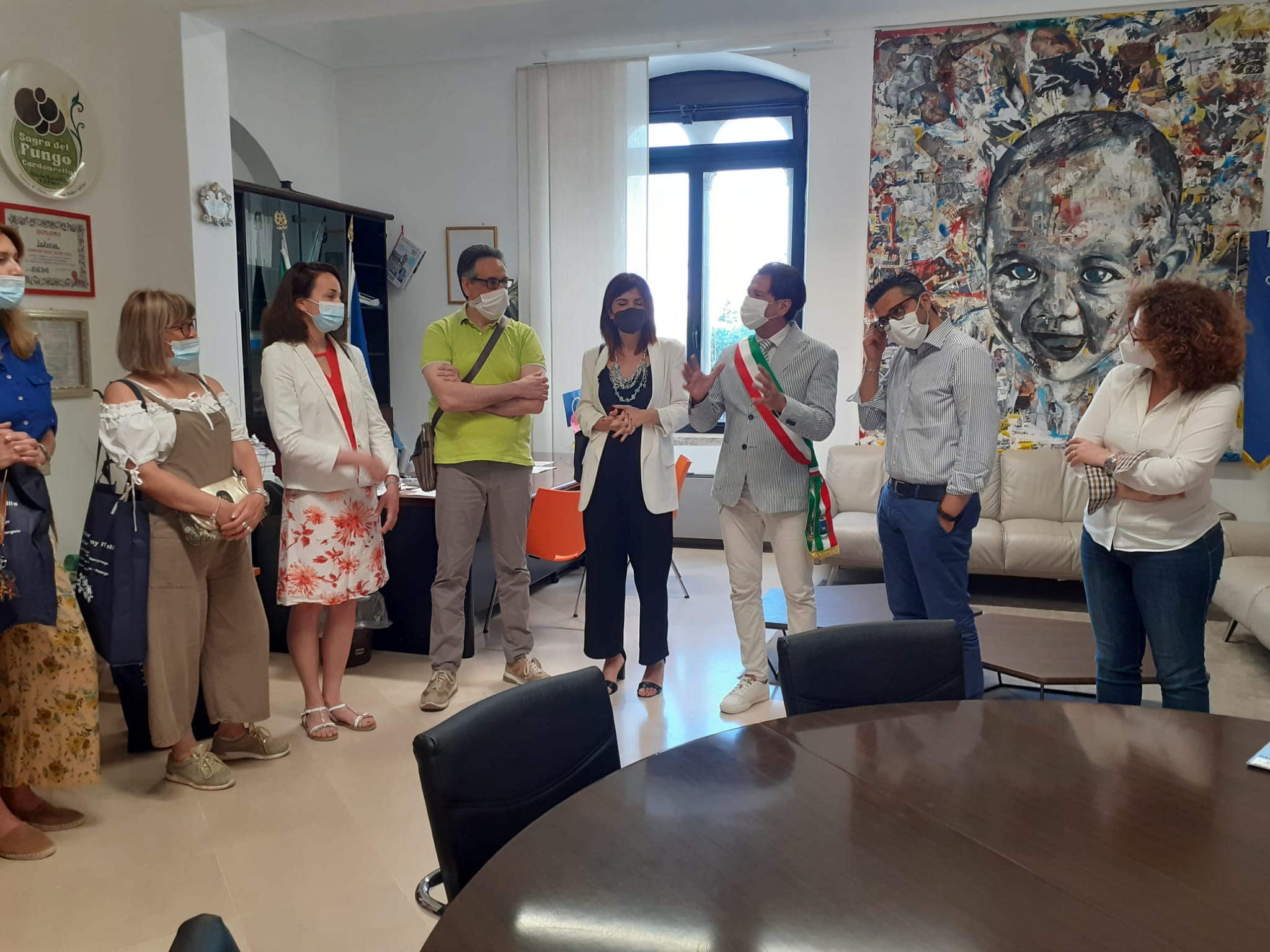 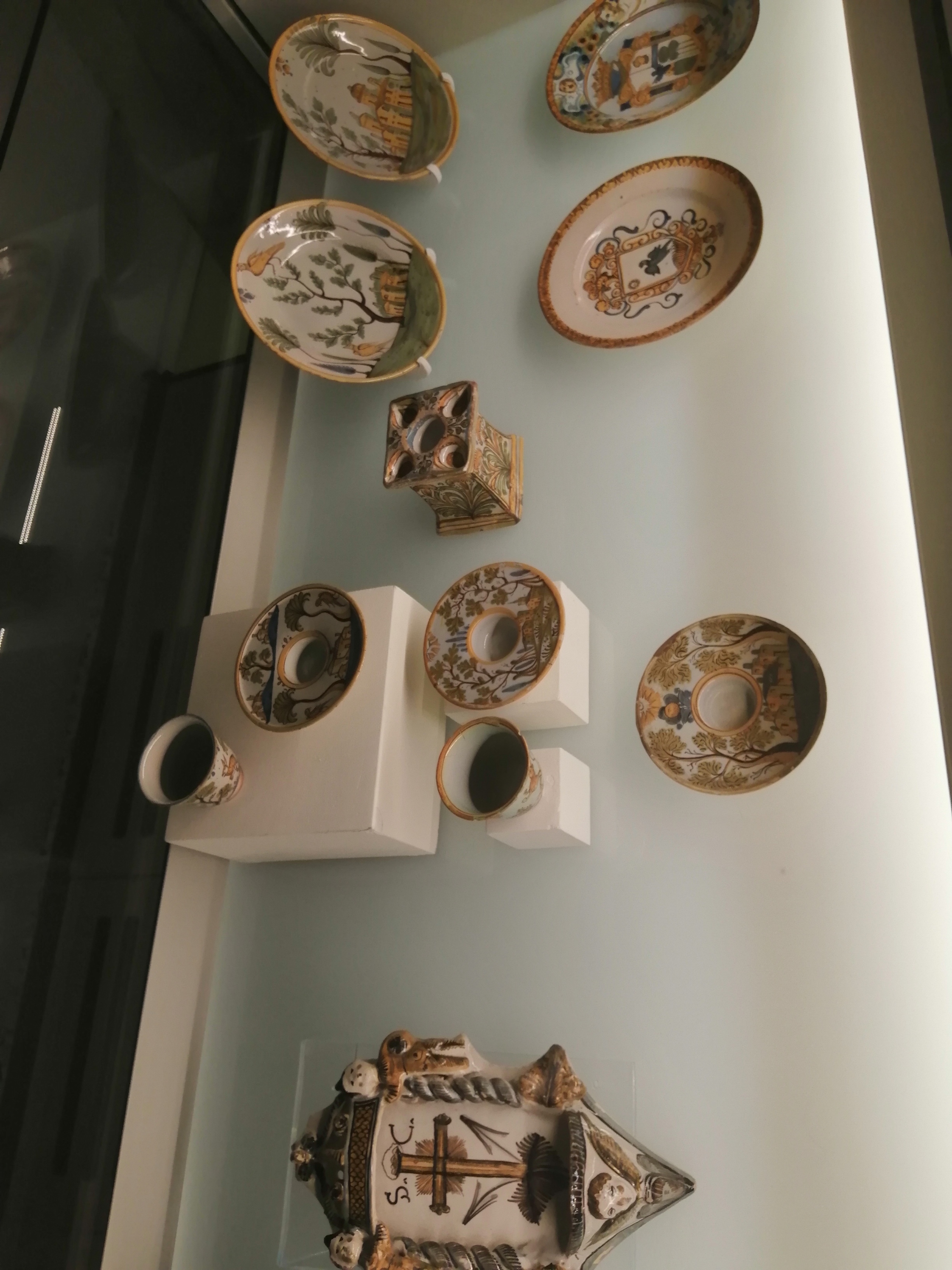 2. dan
istog dana smo  posjetili MU.ma muzej, s poznatim primjercima keramike iz regije apulia. Dan je završio šetnjom do  najvećeg prirodnog kanjona u Italiji - gravina of Laterze.
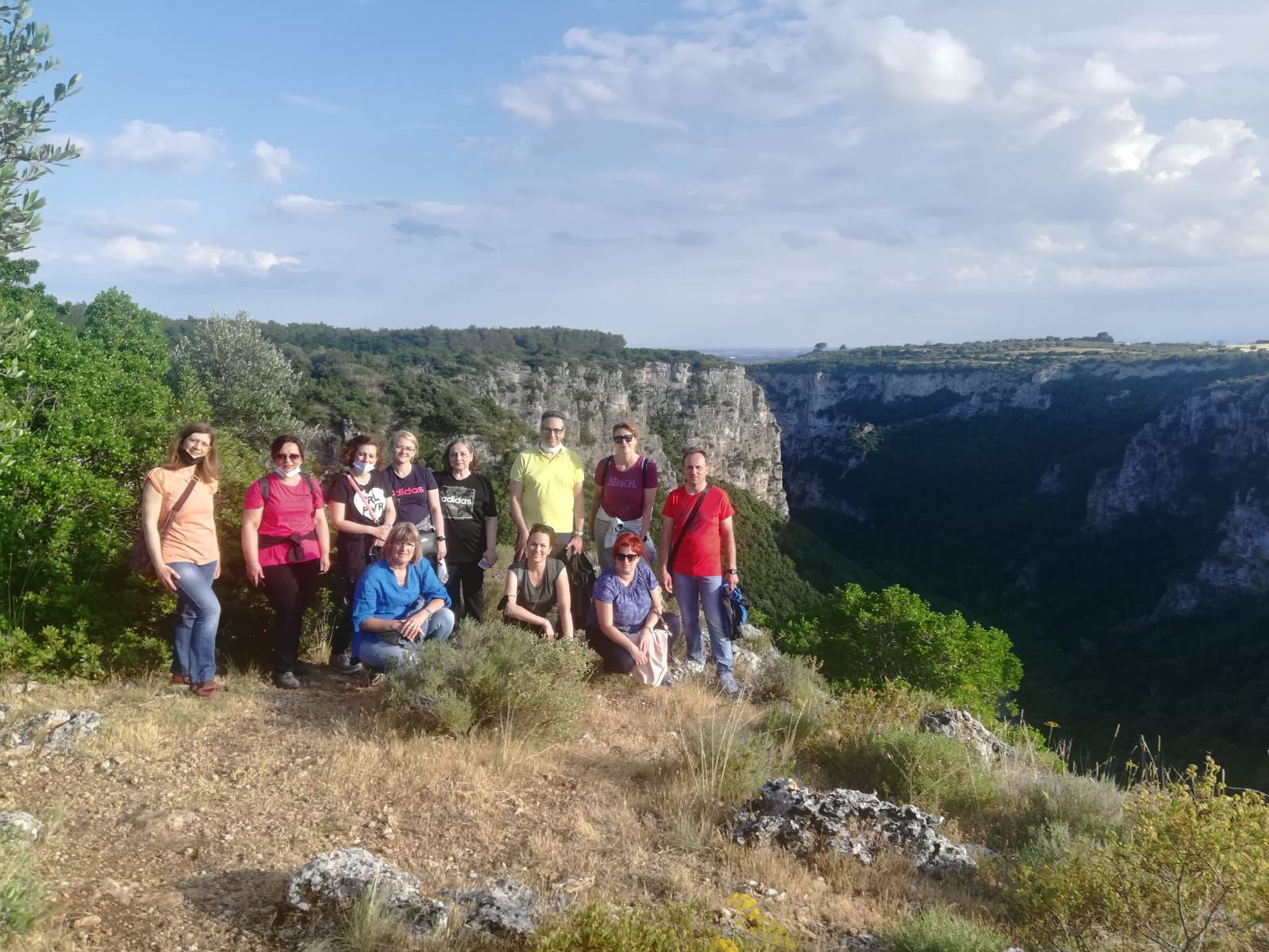 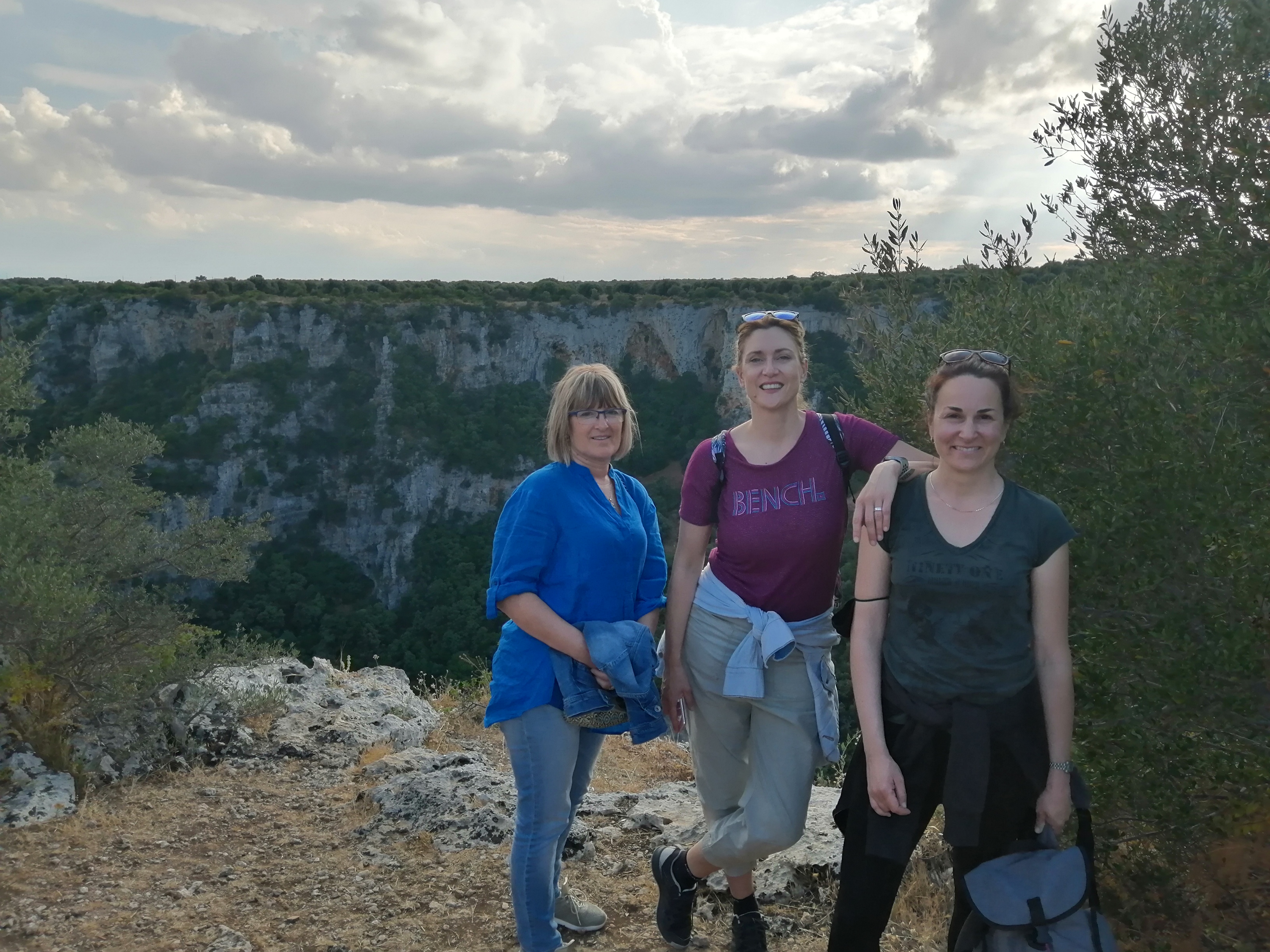 3. dan
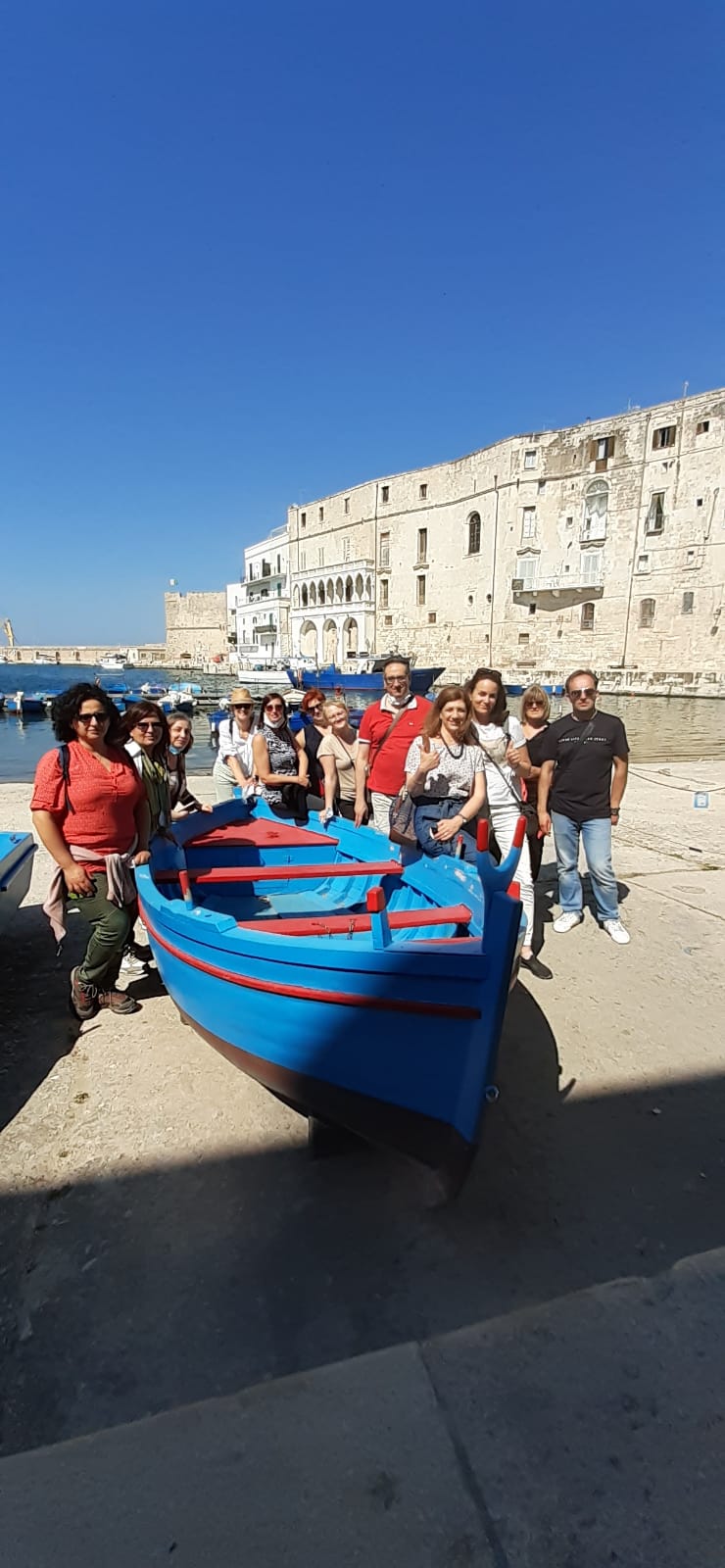 Nakon prisustvovanja na  nastavnom satu iz engleskog jezika posjetili smo castellana špilju I grad monopoli.
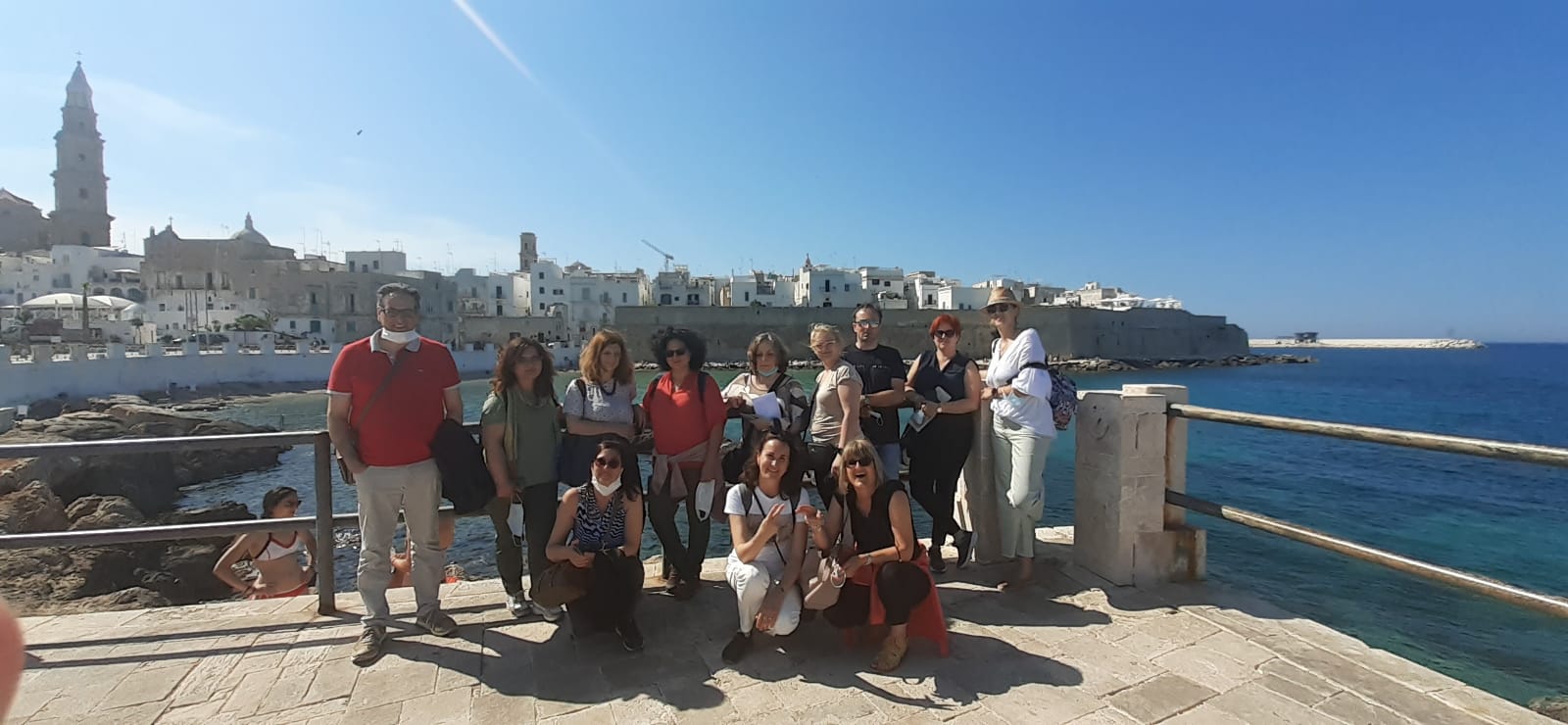 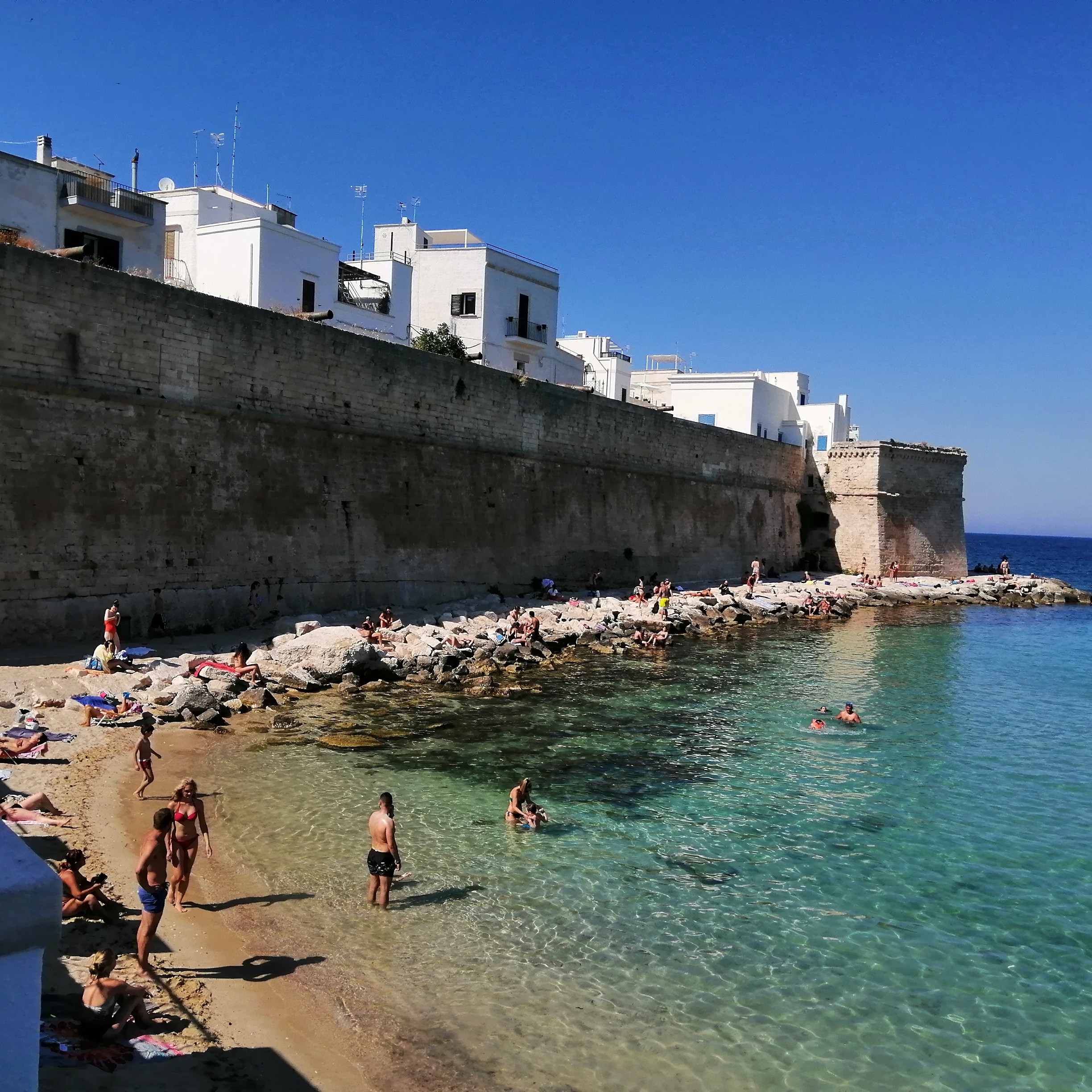 3. dan
Dan smo nastavili obilaskom prekrasnog mjesta „Trulli houses”, što znači " kuće s kupolama"  u alberobello.
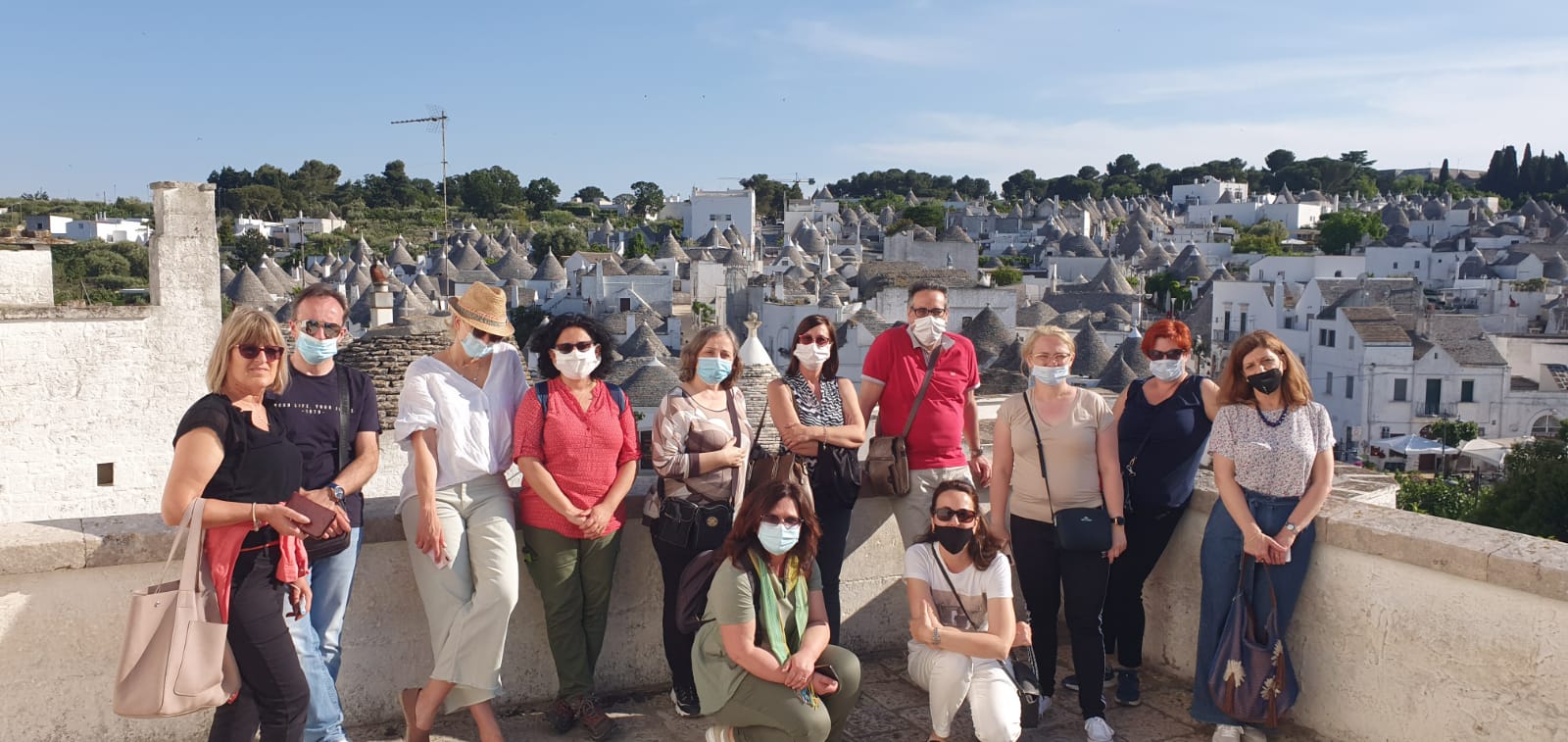 4. dan
Nakon zanimljivog nastavnog sata engleskog jezika, priredili su nam Zadnji službeni susret s ravnateljem škole I podjelu erasmus+ potvrde s prikladnim poklonima.
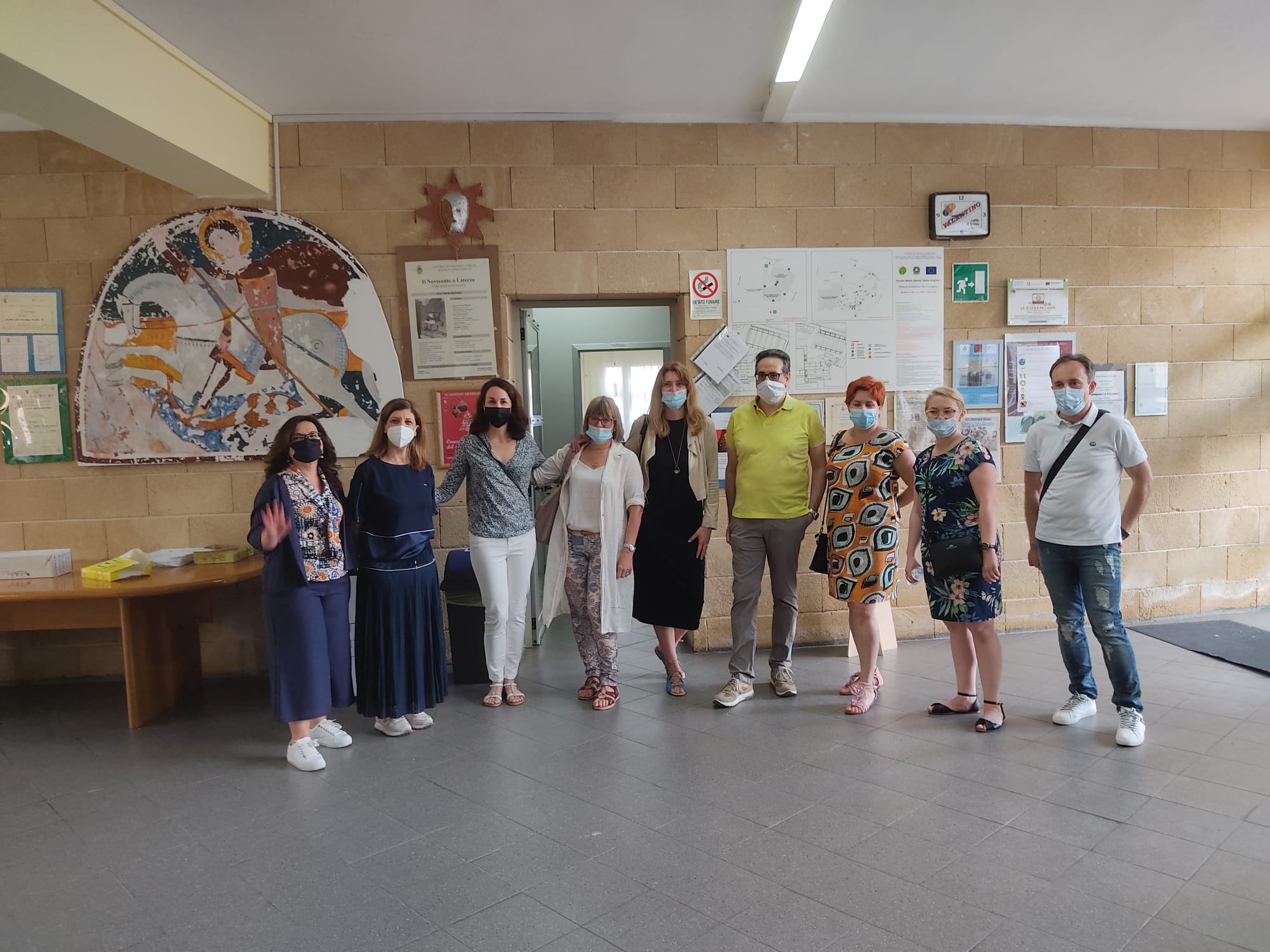 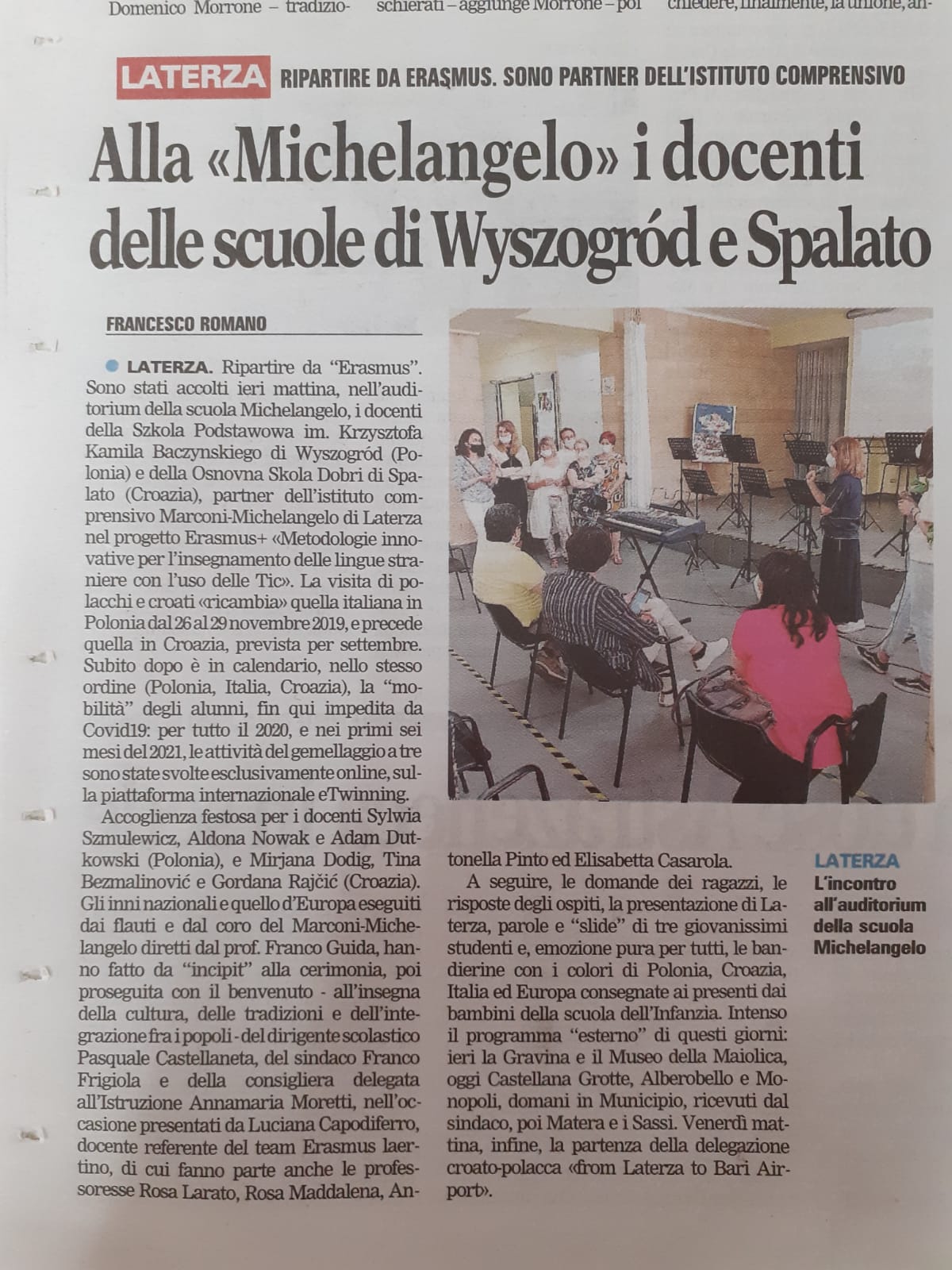 4. dan
Zadnji dan I zadnje razgledavanje draguljA južnog italije:Obala jonskog mora I matera, grad sassi koji je pod zaštitom UNESCo-a
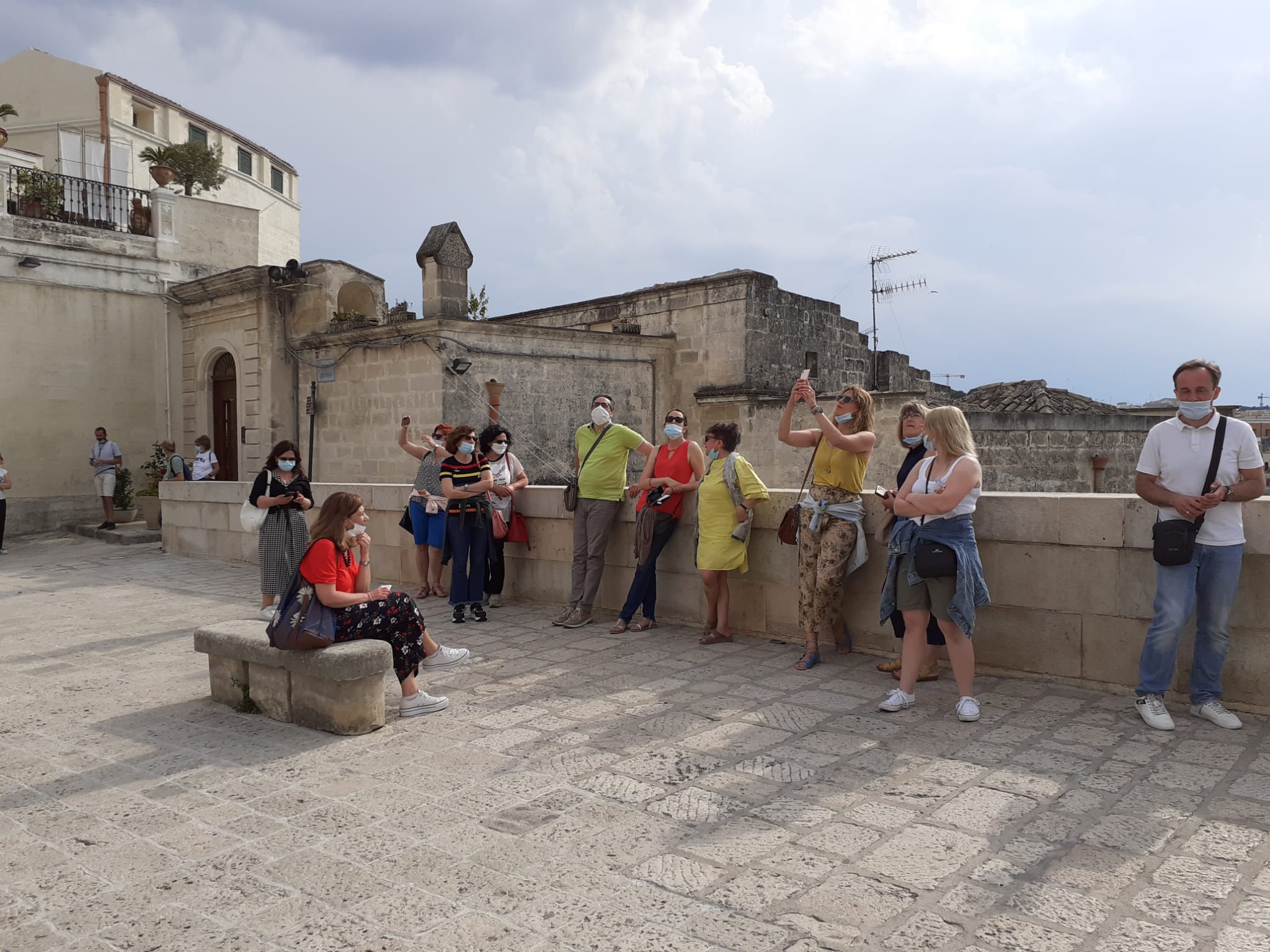 Završna večer
Uz prigodnu večeru i druženje Svečano smo se oprostili i nastavak slijedi u našem gradu od 20. do 23. rujan 2021.